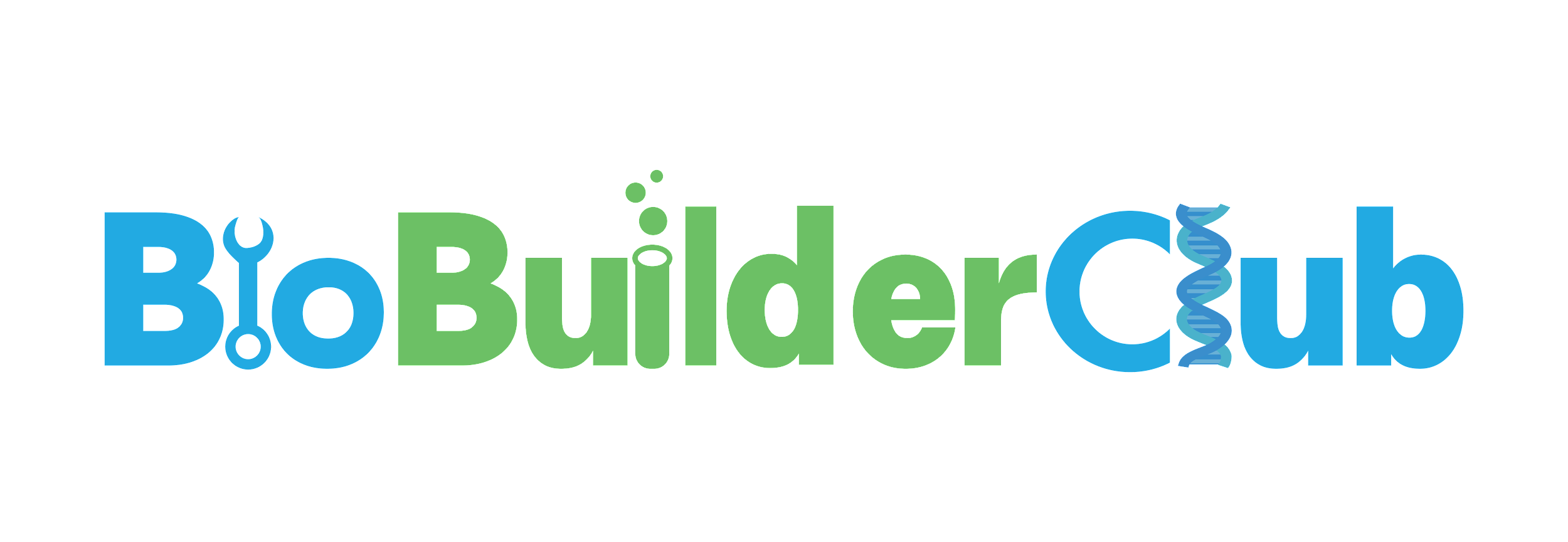 Prebiotics in Lactobacillus E. Coli Cocultures 
Makayla Dunn, Ty Heinlen, Amanda Barrett, Dr. Benjamin Steil (Arbor Biosciences)
Marietta High School, Marietta, Georgia, Cobb
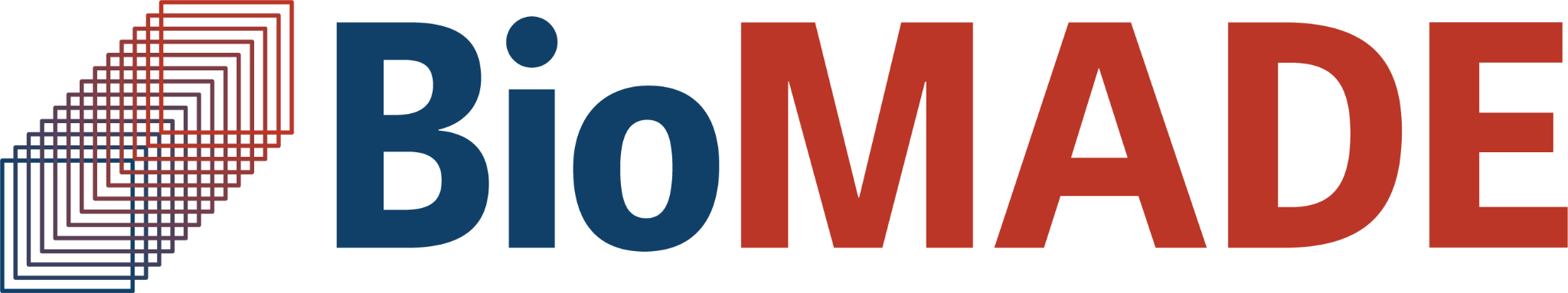 Abstract

This project investigates the impact of varying concentrations of euglena powder prebiotics on Lactobacillus growth, alone and with E. coli K12. Previous studies show euglena powder stimulates Lactobacillus growth, but its effect on Lactobacillus-E. coli co-cultures is unknown. Lactobacillus plays a key role in lactose breakdown, producing lactic acid that can cause intolerance symptoms. Our study aims to assess euglena powder's efficacy in promoting Lactobacillus growth, potentially aiding lactose intolerance management.
Science Content


Notable Materials
Euglena powder (Euglena gracilis CCAP 1224/5Z Green)
MRS media
Kefir yogurt
E. Coli K-12 

Design Outline
First MRS broths with varying concentrations of euglena powder (0.1, 0.2, 0.5, 1.0, and 3.0%) would be prepared. Which would then be inoculated with Lactobacillus and E. Coli and with solely Lactobacillus. This would be left for 24 hours before 1 mL of each would be plated in MRS petri dishes. This would then be repeated for five trials at each concentration of euglena powder. 

Expected Outcomes
We predict that higher concentrations of euglena powder would stimulate Lactobacillus growth as seen with Dai et al. (2022). Additionally, in cocultures it is expected that the number of E. coli CFU’s will decrease as euglena concentrations increase. This would be applicable to Lactobacilli’s use as a probiotic in conjunction with prebiotics like euglena as a method of inhibiting pathogenic bacterial growth.

Design Limitations
As outlined, our design does not measure the factors that indicate the mechanisms of Lactobacillus E. coli interactions. Additionally, the media chosen does not accurately represent the environment of the human gut microbiome these species would be found.
Team Content

We are a new team and so far only have 2 members. Although our schedules stay busy we are really dedicated and determined to learn about synthetic biology.

And maybe some next steps:

Hopefully, the next step of our research would be actually performing our planned experiment. However, beyond that investigating the interactions between Lactobacillus and E. coli would be advisable, particularly how lactic acid produced by Lactobacillus may contribute to E. coli inhibition when euglena prebiotics are present. Additionally, the effects of different prebiotics could be investigated, including isolating specific nutrients present such as paramylon, linoleic acid, and carotenoids (Dai et al., 2022).
Introduction/Background

Our project aimed to explore the effects of different concentrations of euglena powder prebiotics on Lactobacillus alone and in co-cultures with E. coli k12. Similar research on different Lactobacillus species found that euglena powder stimulated growth, however, no research has investigated the subsequent effect on Lactobacillus E. coli cocultures (Dai et al., 2022). Lactobacillus is a gram-positive bacteria that aids in the breakdown of lactose, though through the breakdown lactic acid is produce and is one of the main causes of lactose intolerance. While there have been no human trials, research suggests that the strain L. acidophilus mitigate the symptoms caused by lactose intolerance (Pakadaman et al, 2016). We plan on testing the effectiveness of the natural occurring prebiotic, euglena powder, in the growth of Lactobacillus. Potentially the results of our experiment will help find a more efficient way in reducing symptoms of common sensitivities to lactose.
References

Baureder, M., & Hederstedt, L. (2013). HEMe proteins in lactic acid bacteria. In Advances in Microbial Physiology (pp. 1–43). https://doi.org/10.1016/b978-0-12-410515-7.00001-9
Dai, J., He, J., Chen, Z., Qin, H., Du, M., Lei, A., Zhao, L., & Wang, J. (2022). Euglena gracilis Promotes Lactobacillus Growth and Antioxidants Accumulation as a Potential Next-Generation Prebiotic. Frontiers in Nutrition, 9. https://doi.org/10.3389/fnut.2022.864565
Escherichia coli O157:H7 (E Coli). (2018, July 17). UNL Food. https://food.unl.edu/escherichinia-coli-o157h7-e-coli#:~:text=Growth%20conditions%3A&text=Optimum%20Temperature%3A%2037%C2%B0C,90
Lactobacilli MRS broth. (n.d.). https://www.neogen.com. https://www.neogen.com/categories/microbiology/lactobacilli-mrs-broth/
Mizuno, K., Mizuno, M., Yamauchi, M., Takemura, A. J., Romero, V. M., & Morikawa, K. (2017). Adjacent-possible ecological niche: growth of Lactobacillus species co-cultured with Escherichia coli in a synthetic minimal medium. Scientific Reports, 7(1). https://doi.org/10.1038/s41598-017-12894-3
Pakdaman, M. N., Udani, J. K., Molina, J. P., & Shahani, M. (2015). The effects of the DDS-1 strain of lactobacillus on symptomatic relief for lactose intolerance - a randomized, double-blind, placebo-controlled, crossover clinical trial. Nutrition Journal, 15(1). https://doi.org/10.1186/s12937-016-0172-y
‌
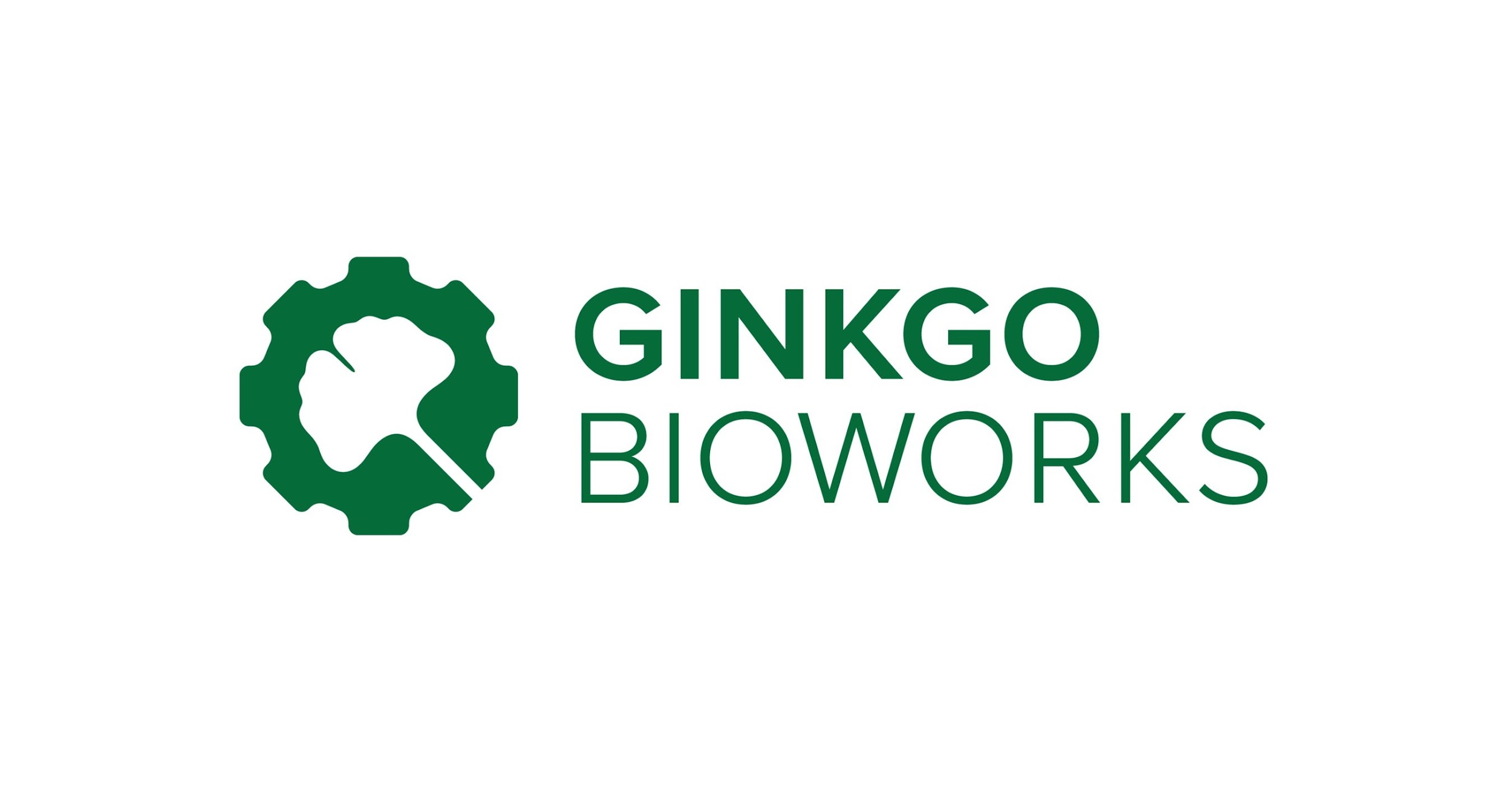 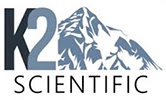 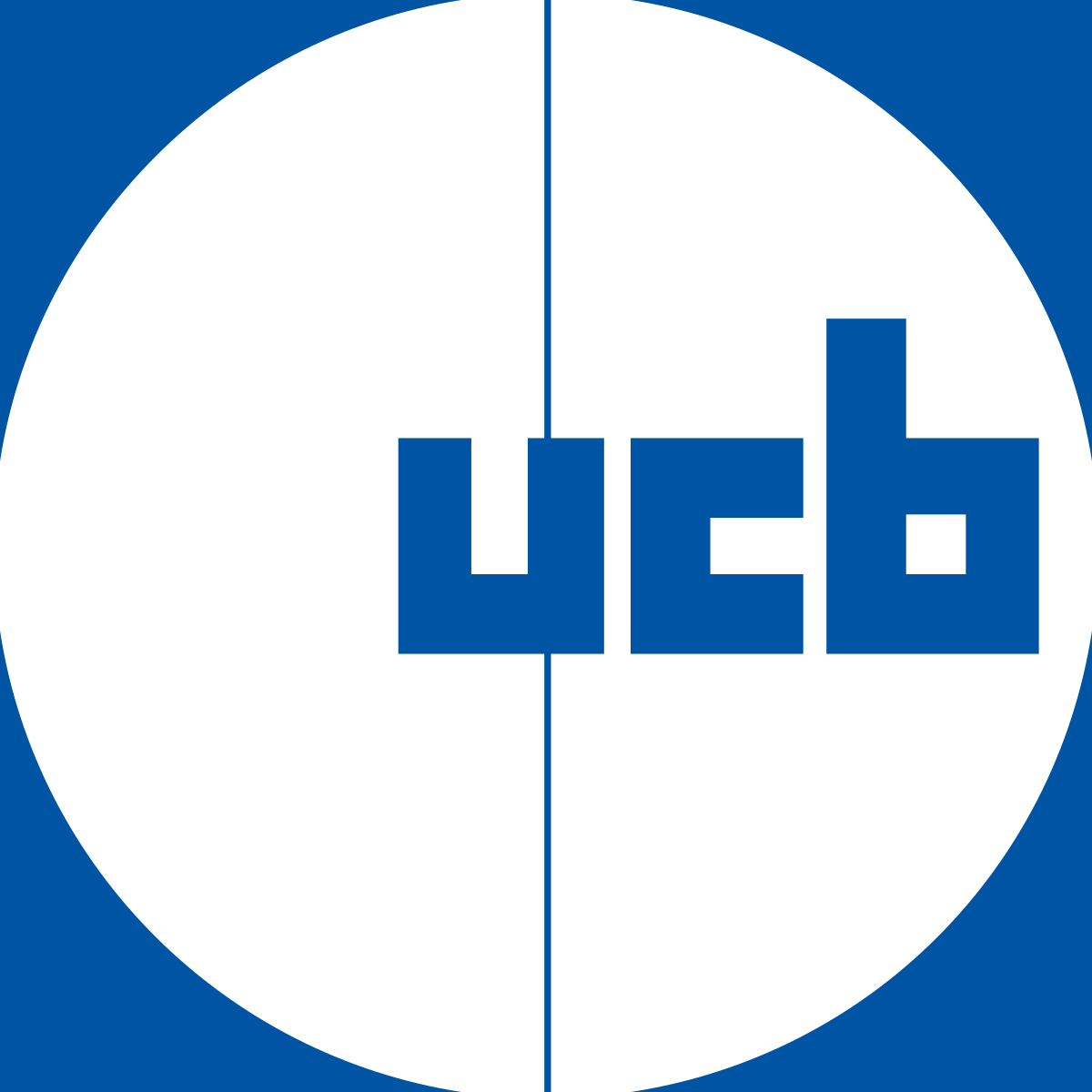 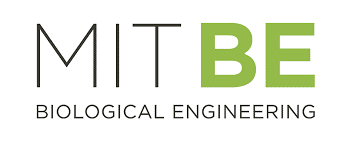 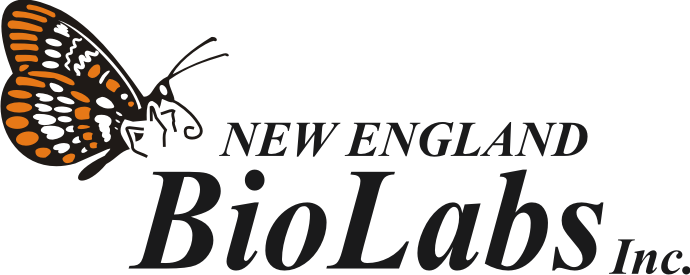 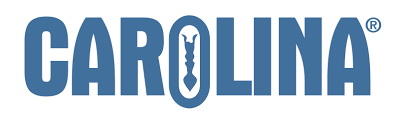